АДУКАЦЫЯ ЗА МЯЖОЙ
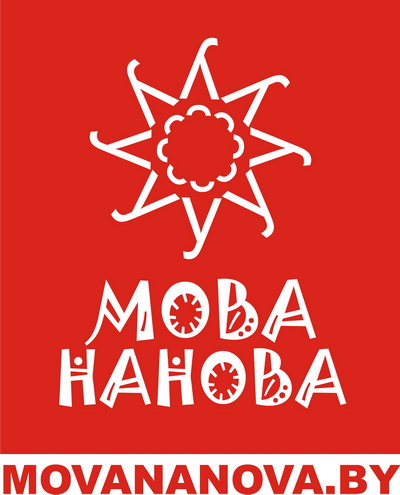 Традыцыі адукацыі за мяжой
Ягелонскі ўніверсітэт у Кракаве (Польшча)
Лейпцыгскі ўніверсітэт (Нямеччына)
Кіеўская духоўная акадэмія і ўніверсітэт (Украіна)
Лёвенскі каталіцкі ўніверсітэт (Бельгія)
Cанкт-Пецярбургcкі дзяржаўны ўніверсітэт (Расея)
Ягелонскі ўніверсітэт (Кракаў, Польшча)

Францішак Скарына (1482 – 1551) – беларускі першадрукар, гуманіст.























Ян Вісліцкі – (1485 – 1520) – сярэднявечны новалацінскі паэт ВКЛ
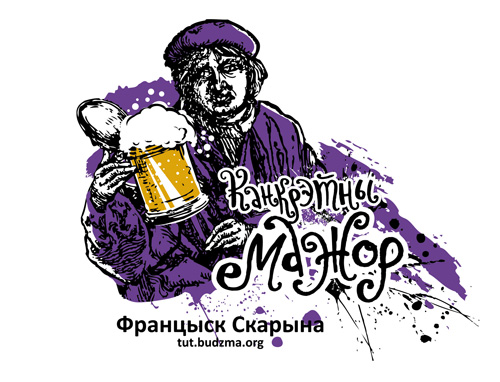 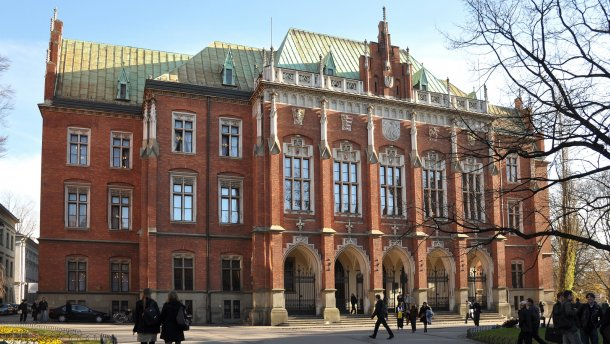 Лейпцыгскі ўніверсітэт (Нямеччына)
Леў Сапега (1557 – 1633) – канцлер ВКЛ, стваральнік 3-га Статута ВКЛ
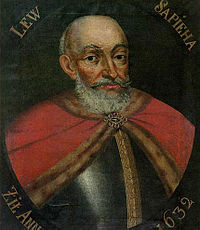 Лейпцыгскі ўніверсітэт (Нямеччына)
Януш Радзівіл (1612 – 1655) – 
дзяржаўны і вайсковы дзеяч ВКЛ.
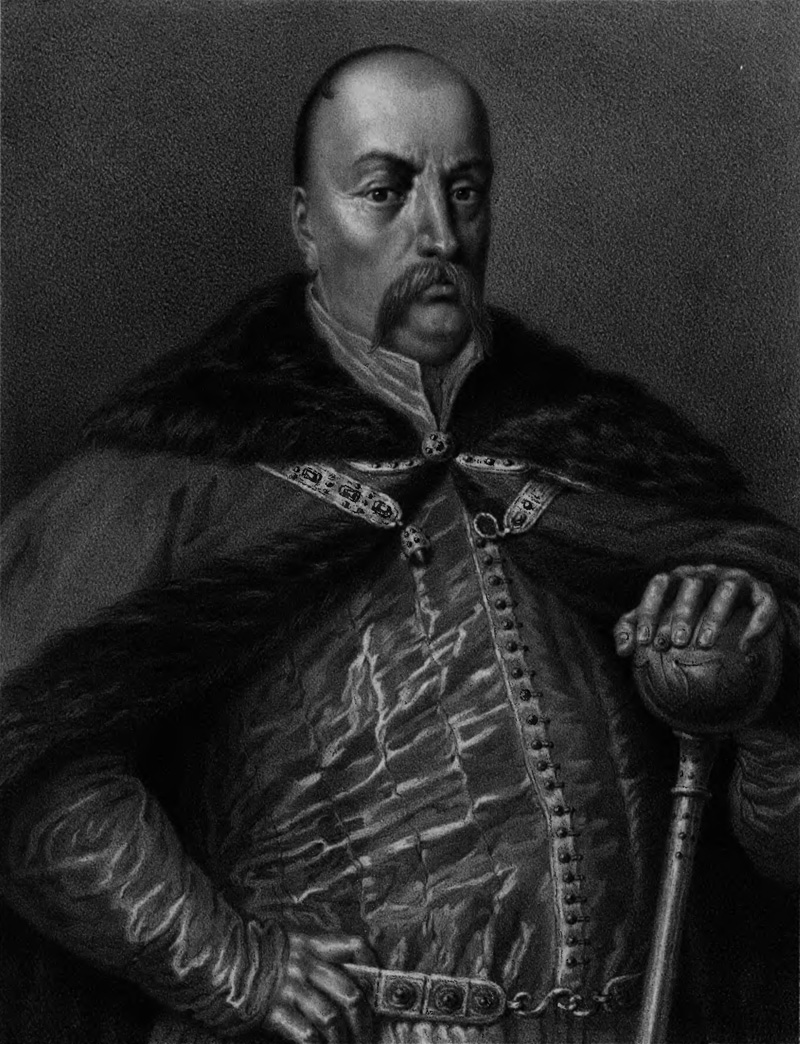 Саламон Рысінскі (1560 – 1625) – новалацінскі паэт, які першым у гісторыі назваў сябе “беларусам”.
Лейпцыгскі ўніверсітэт (Нямеччына)
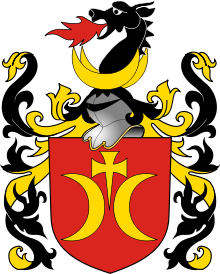 Сімяон Полацкі (1629 – 1680) – беларускі драматург, грамадскі і рэлігійны дзеяч.
Кіеўская духоўная акадэмія 
(Украіна)
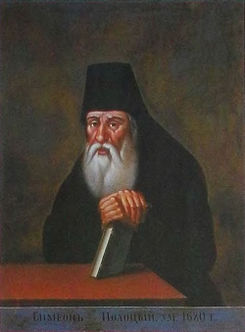 Кіеўскі ўніверсітэт
(Украіна)
Мітрафан Доўнар-Запольскі (1867 – 1934) – гісторык і этнограф беларускага паходжання.
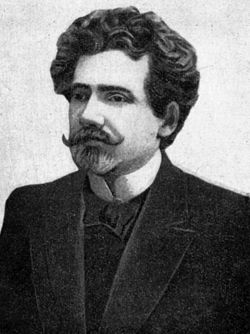 Кіеўскі ўніверсітэт
(Украіна)
Уладзімір Караткевіч (1930-1984) – класік беларускай літаратуры.
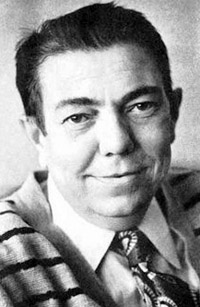 Санкт-Пецярбургскі дзяржаўны ўніверсітэт (Расея)
Францішак Багушэвіч (1840 – 1900) – класік беларускай літаратуры
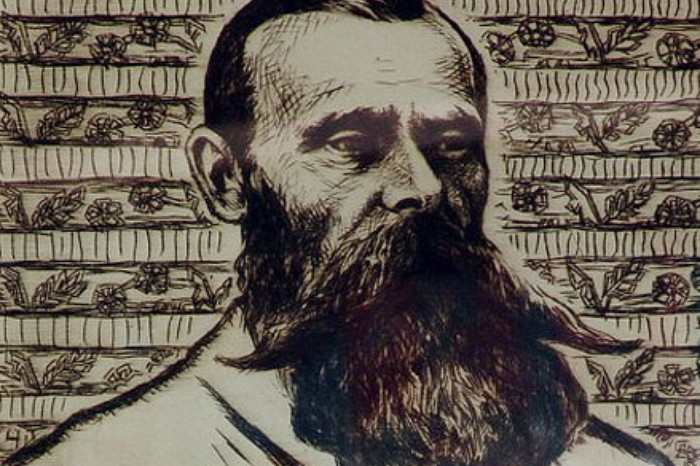 Санкт-Пецярбургскі дзяржаўны ўніверсітэт (Расея)
Браніслаў Тарашкевіч (1892 – 1938) – беларускі мовазнаўца і грамадска-палітычны дзеяч.
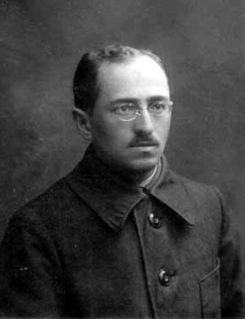 Альбрэхт Радзівіл (1593 – 1656) – дзяржаўны дзеяч ВКЛ і Рэчы Паспалітай.
Лёвенскі каталіцкі ўніверсітэт (Бельгія)
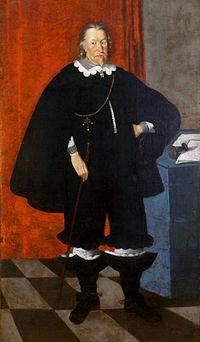 Крыштаф Міхал Сапега (1607 – 1631) – дзяржаўны дзеяч ВКЛ.
Лёвенскі каталіцкі ўніверсітэт (Бельгія)
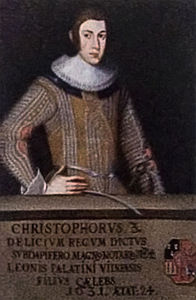 Лёвенскі каталіцкі ўніверсітэт
Беларускі лёвенскі хор на мяжы ХХ ст.
Па змесце:
Ліберальная адкрытая «безыдэалагічная», скіраваная на інтэграцыю і распаўсюд наднацыянальных каштоўнасцяў адукацыя ў іншых краінах Балонскага працэсу (наяўнасць курсаў па г.зв. «еўрапейскіх штудыях»)

Закрытая сістэма ў Беларусі (наяўнасць курсаў па дзяржідэалогіі, патрыятызме, досыць зыдэалагізаваныя гуманітарныя веды, ігнараванне альтэрнатыўных ведаў (дыяспарных, любых іншых) альбо ацэнкавасць і асуджэнне гэтых самых альтэрнатыўных ведаў)
Адрозненні беларускай і еўрапейскай сістэмаў адукацыі
.
Па форме:

Універсітэцкая аўтаномія (ці яе адсутнасць)
вертыкальны ўзровень (выбарнасць універсітэцкай адміністрацыі, кіраўніцтва, аўтаномія студэнтаў і выкладнікаў, актывізм студэнцкіх прафсаюзаў у ЕС і, наадварот, прызначэнне ўніверсітэцкай адміністрацыі, кіраўніцтва, адсутнасць студэнцкіх прафсаюзаў і хартый, існаванне аўтарытарных акадэмічных збюракратызаваных структураў накшталт ВАК’у ў Беларусі)
Адрозненні беларускай і еўрапейскай сістэмаў адукацыі
.
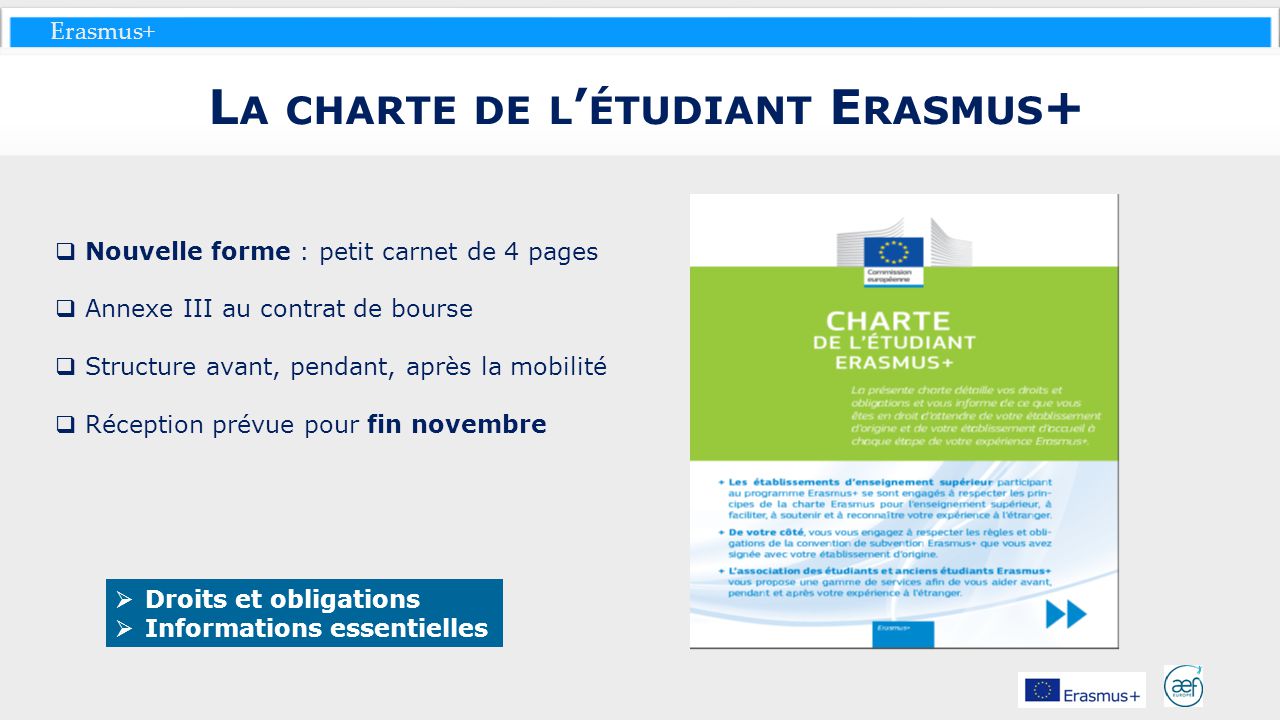 Па форме:

гарызантальны ўзровень (ідэалагічная кампанента
дысцыплінаў, курсаў, слабая мабільнасць студэнтаў унутры 
краіны і ў СНД, сістэма размеркавання, накіравання і 
адпрацовак пасля завяршэння студэнтамі адукацыі ў Беларусі 
і, наадварот, геаграфічная, сацыяльная і спецыялізаваная
мабільнасць студэнтаў ЕС + выключна вольны дыплом).
Адрозненні беларускай і еўрапейскай сістэмаў адукацыі
.
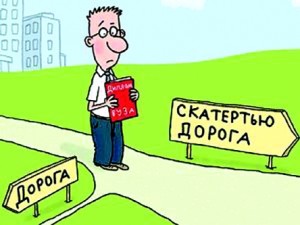 Крытыка еўрапейскай сістэмы адукацыі
А. Празмерны лібералізм, рацыяналізм, рынкавы характар «балонскай адукацыі» (увядзенне канкурэнтнасці, рэйтынгавасці паміж універсітэтамі на ўзор банкаў ці эканамічных арганізацый, што супярэчыць асветніцкаму ідэалу ўніверсітэта!)

Б. Палітызацыя ведаў і ўніверсітэта ў выніку стварэння Палітычнага Балонскага форума 2009 г.
.
А. Ідэалагізаванасць і палітызаванасць адукацыйнага
працэсу і некаторых гуманітарных дысціплінаў (гісторыя,
літаратура, палітычная навука)

Б. Закрытасць і архаічнасць метадаў навучання (напр., у 
моўным вымярэнні ‐ вывучэнне замежных моваў ‐ 
адарванасць ад гутарковай практыкі)

В. Аўтарытарнасць адукацыйнай культуры (адсутнасць ці 
мінімальнасць акадэмічных свабодаў, існаванне курсаў 
па дзяржідэалогіі, актыўная дзейнасць толькі 
праўладных студэнцкіх арганізацый, суполак, факты 
звальненняў і адлічэнняў па ідэалагічных матывах)
Крытыка беларускай сістэмы адукацыі
.
Варыянты навучання за мяжой для беларусаў
Еўрапейскі гуманітарны ўніверсітэт (Вільня, Літва)
Праграма Каліноўскага (Польшча)
Стакгольмская школа эканомікі (Рыга, Латвія)
Праграмы абмену Erasmus і Campus Europae
ды інш.
СЛОЎНІК
БАКАЛАЎР - акадэмічная ступень, якая прысуджаецца асобам, што засвоілі адпаведныя адукацыйныя праграмы; завершаная вышэйшая адукацыя ў краінах Балонскага працэсу
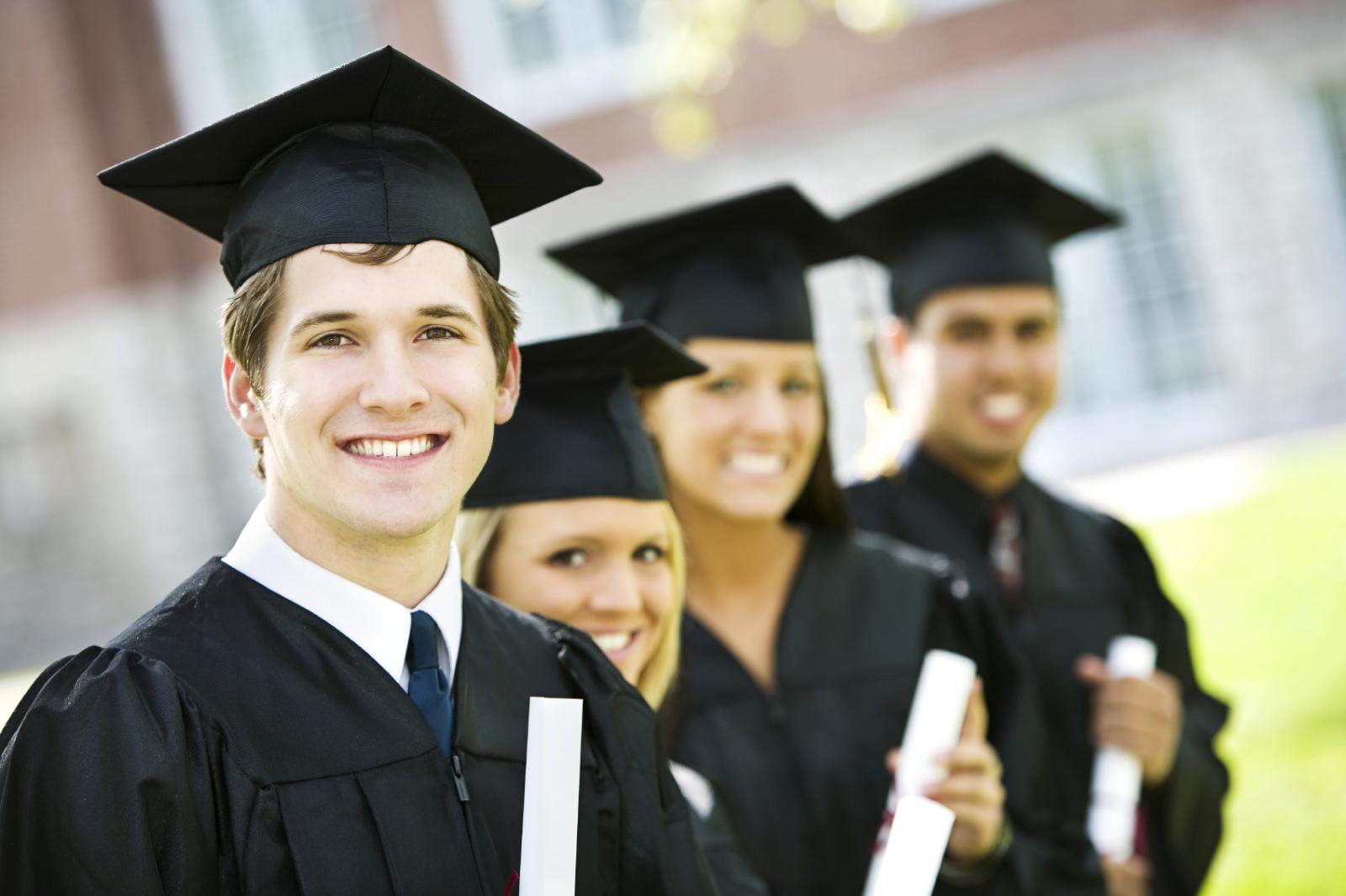 МАГІСТР - вучоная ступень, сярэдняя паміж бакалаўрам і доктарам навук
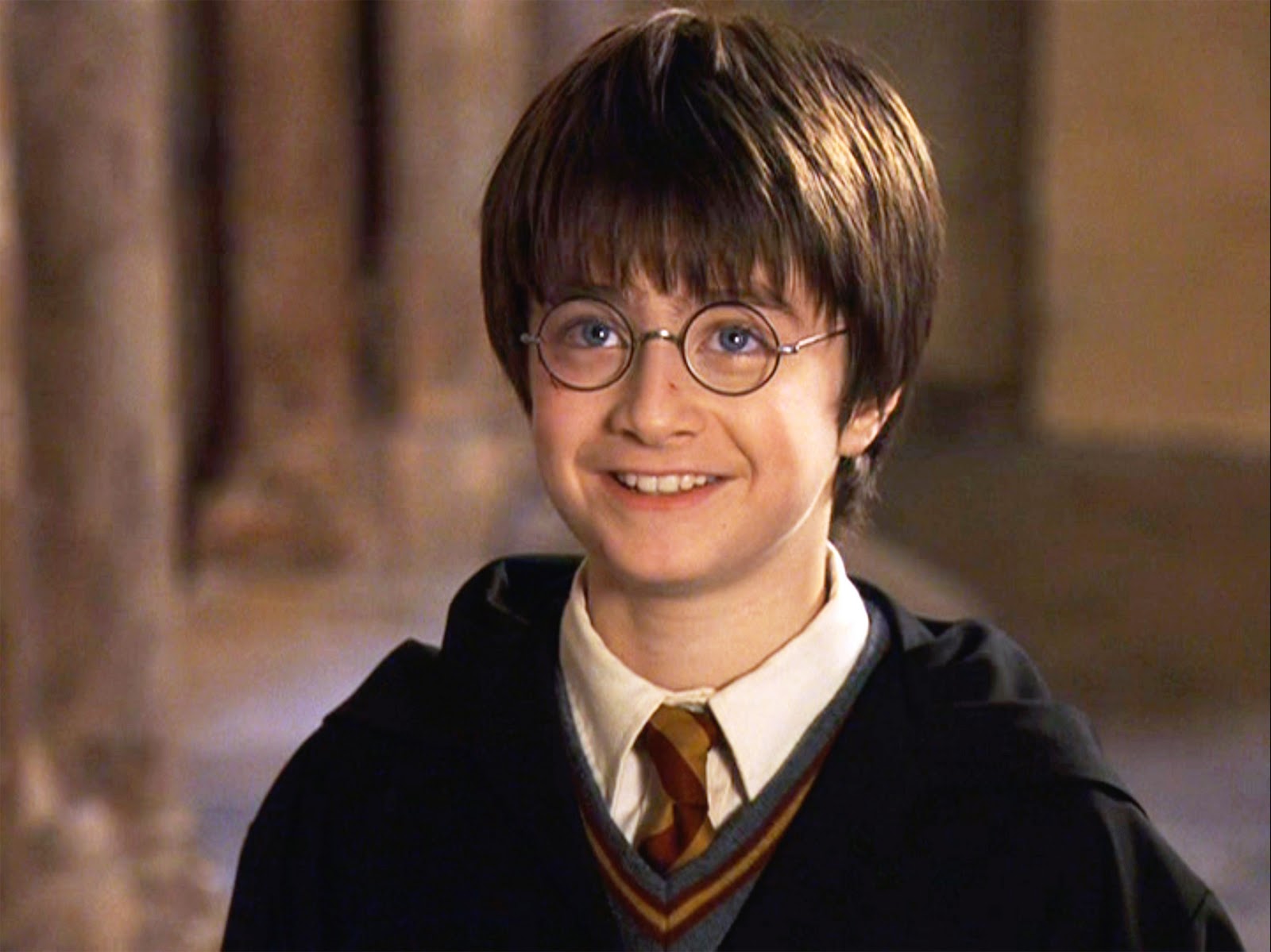 Gaudeamus Igitur ГАЎДЭАМУС – студэнцкая песня, гімн студэнтаў і выпускнікоў на лацінскай мове.
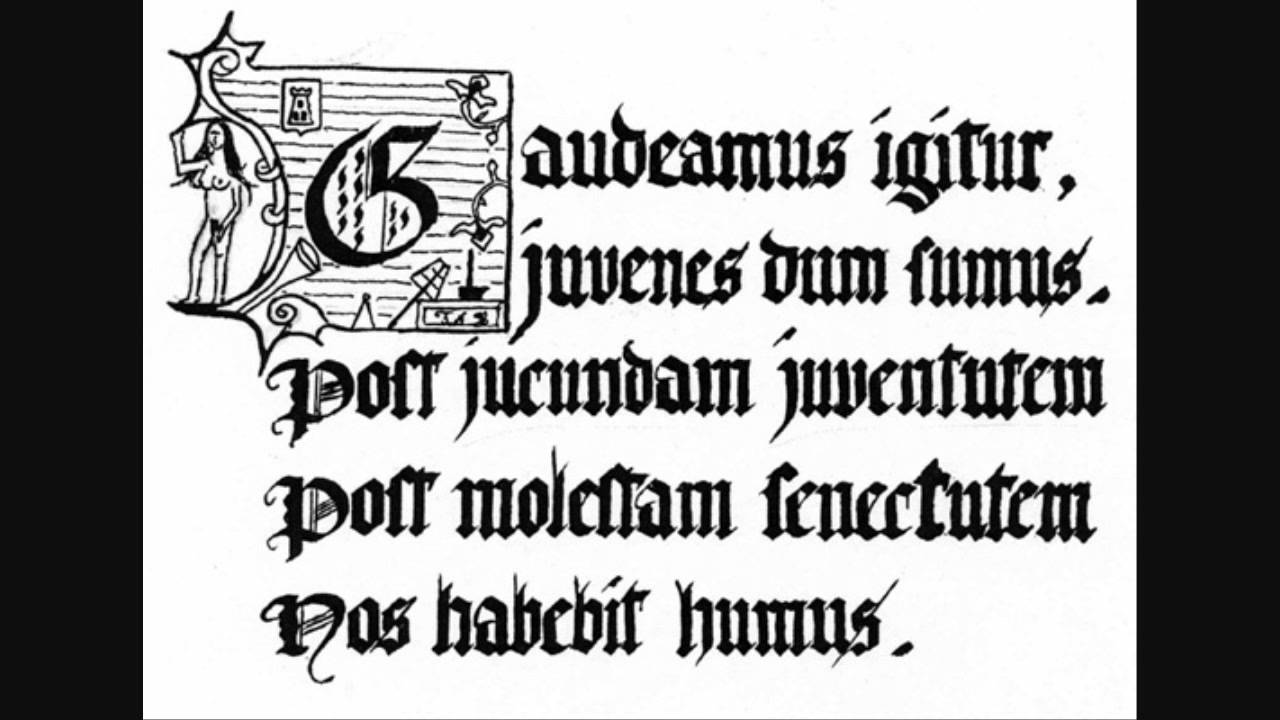 ДЫСПУТ – у сярэднявечнай Еўропе спосаб вядзення спрэчкі з мэтай дасягнення навуковай ісціны.
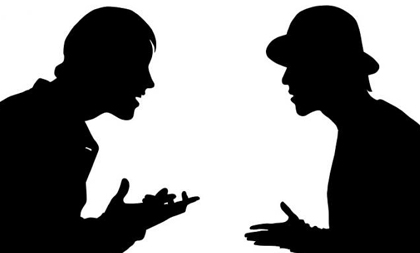 ТРЫВІУМ – агульная назва сістэмы гуманітарных навук у сярэднявечным універсітэце (граматыка, логіка, рыторыка).
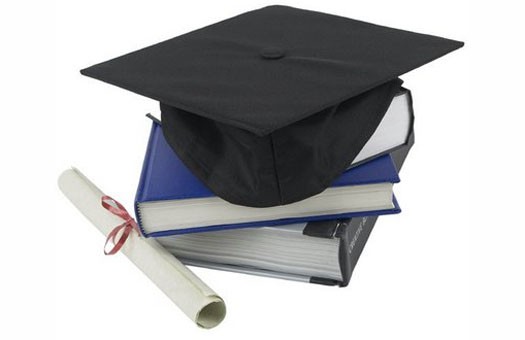 КВАДРЫВІУМ – назва сістэмы дакладных навук у сярэднявечным універсітэце (арыфметыка, астраномія, геаметрыя, музыка).
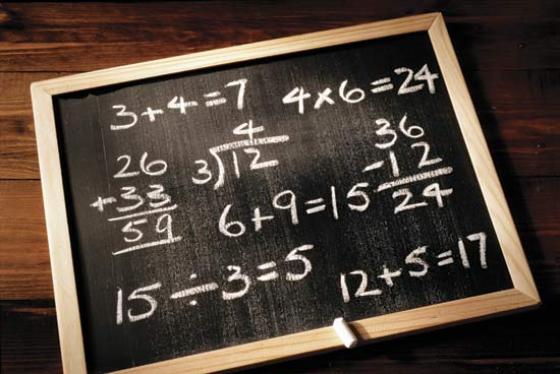 ВАГАНТ – у сярэднявечнай Еўропе валацужны актор з асяродку студэнтаў, якія не змаглі  да канца давучыцца.
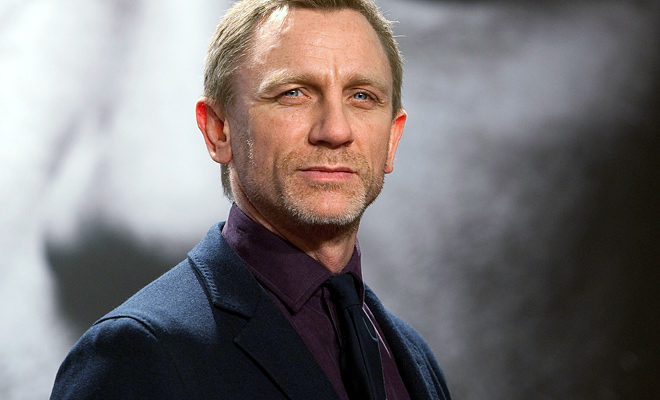 Cлоўнік беларускага студэнта за мяжой (Літва)
МУДЛ
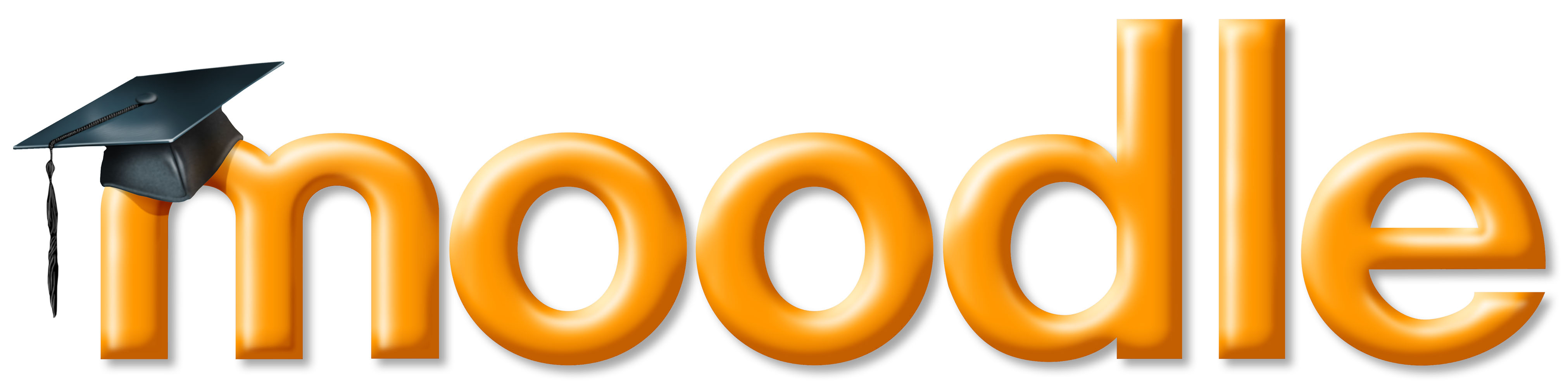 Cлоўнік беларускага студэнта за мяжой (Літва)
ДЭДЛАЙН
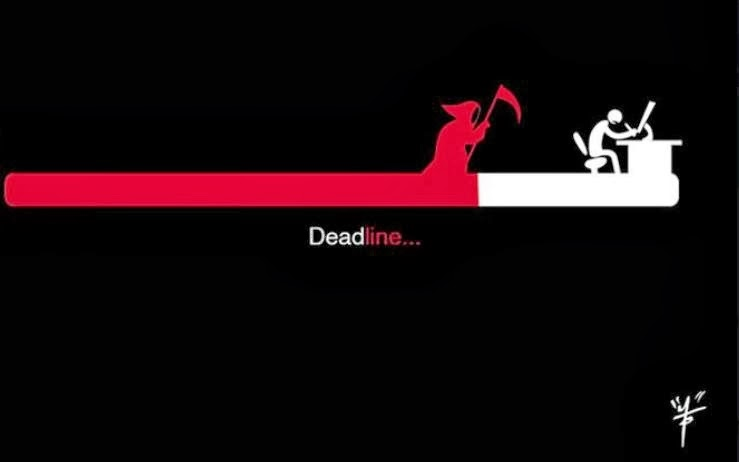 Cлоўнік беларускага студэнта за мяжой (Літва)
МЕДЫУМ
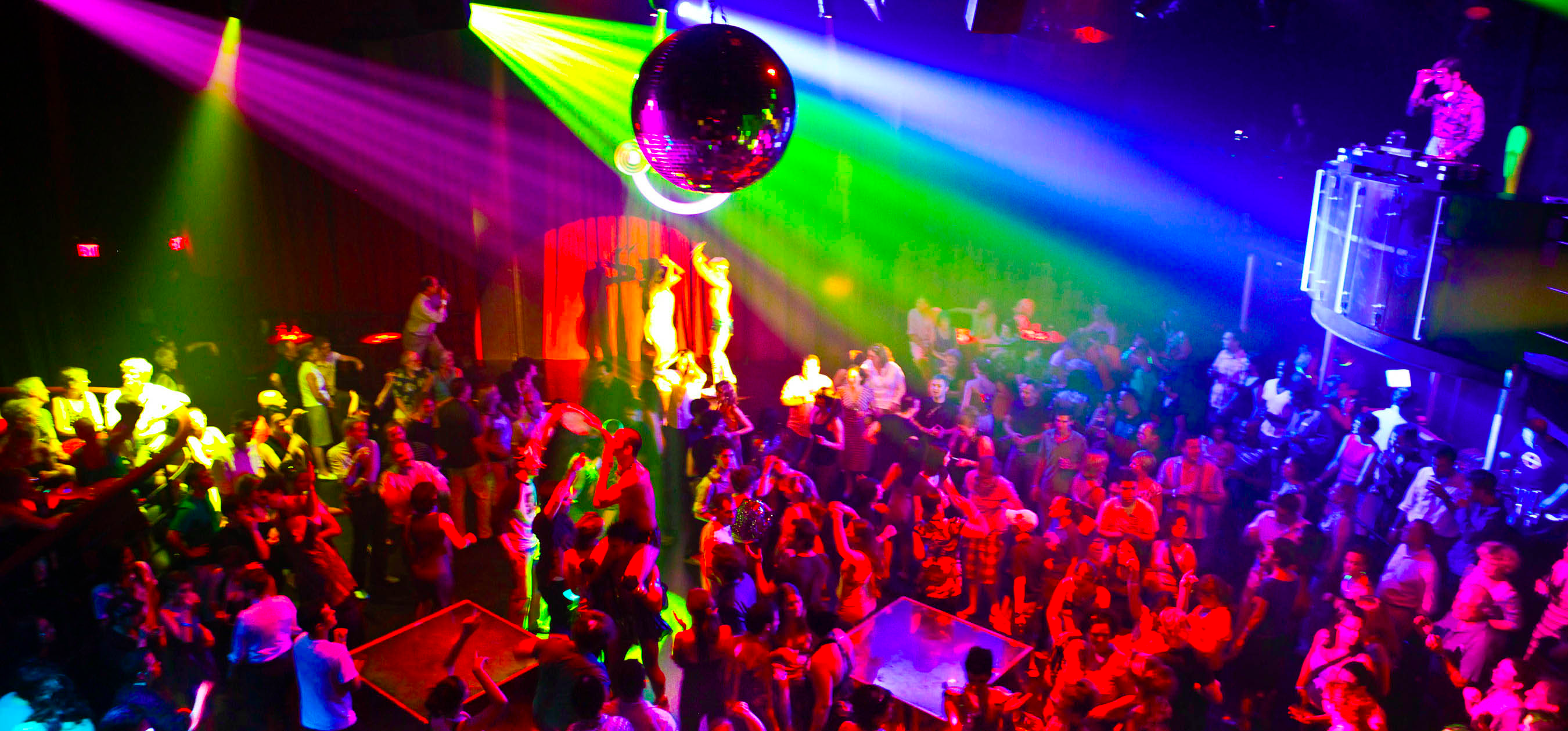 Cлоўнік беларускага студэнта за мяжой (Літва)
МІДТЭРМ
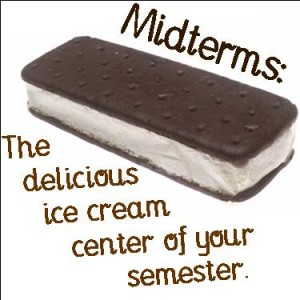 Cлоўнік беларускага студэнта за мяжой (Літва)
ЛСП І АЙСІК
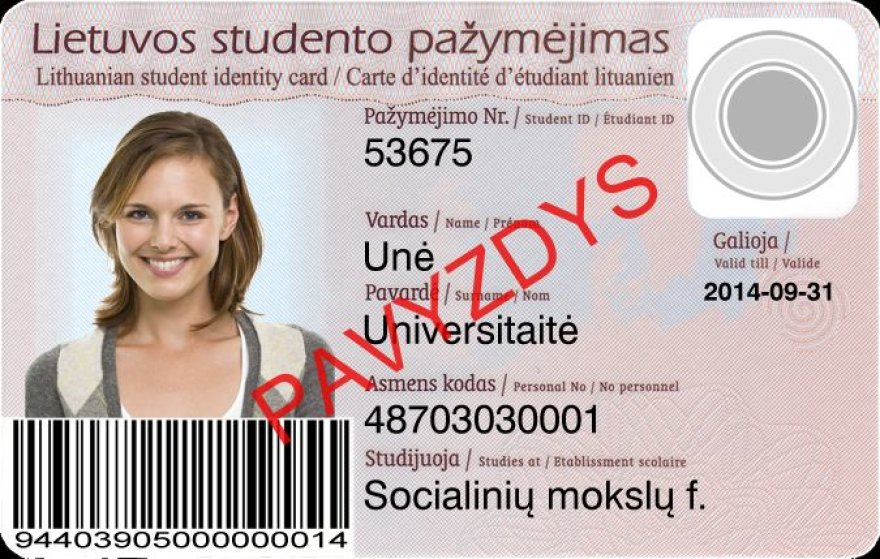 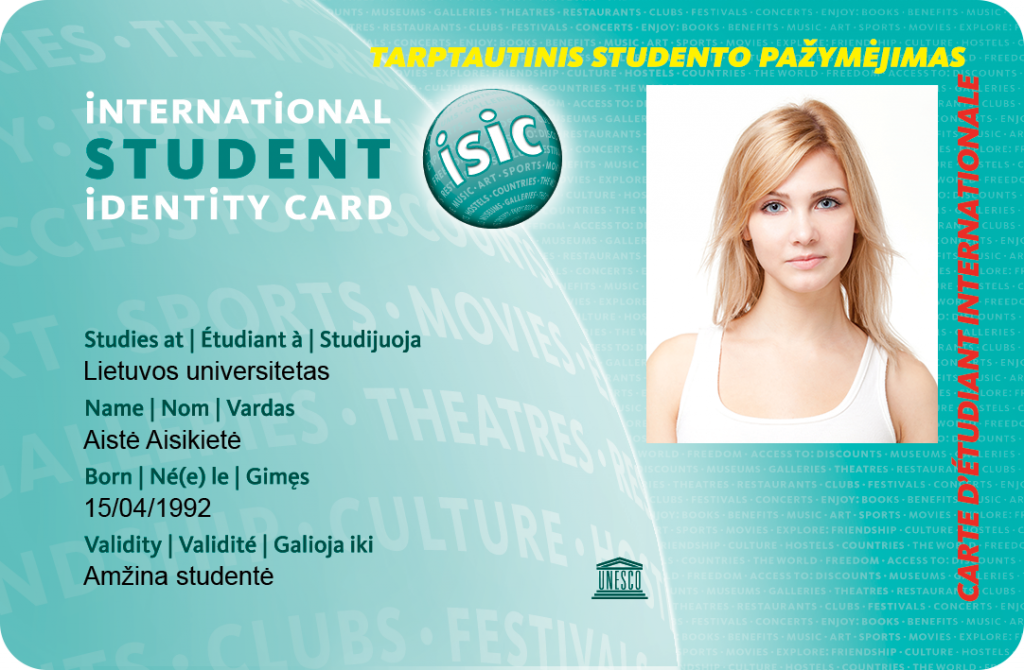 Cлоўнік беларускага студэнта за мяжой (Літва)
БАРАКІ
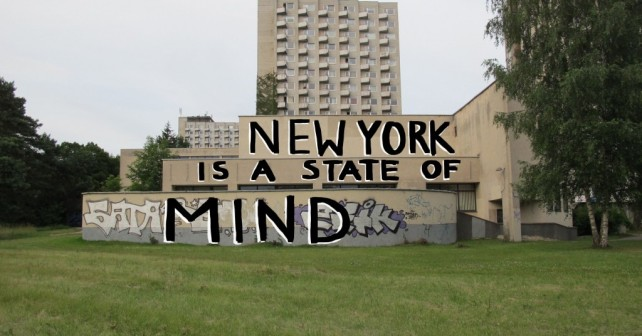 Cлоўнік беларускага студэнта за мяжой (Літва)
СТОЦІС
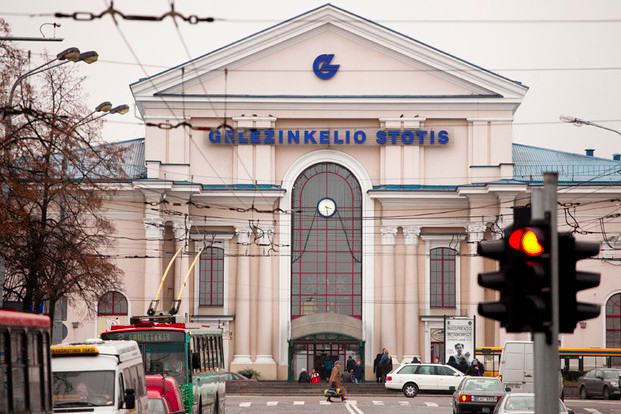 Cлоўнік беларускага студэнта за мяжой (Літва)
[ЛАБАДЕНА]
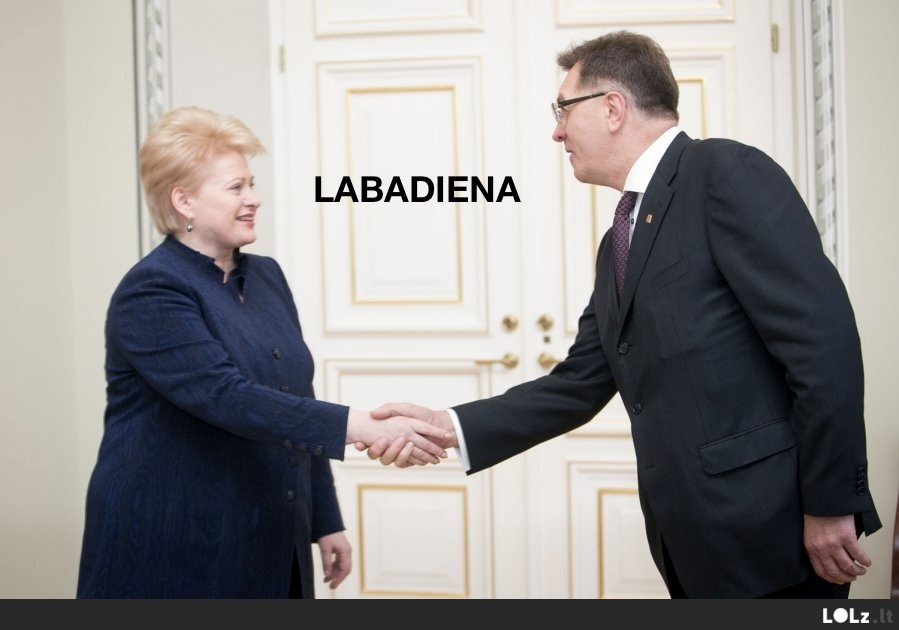 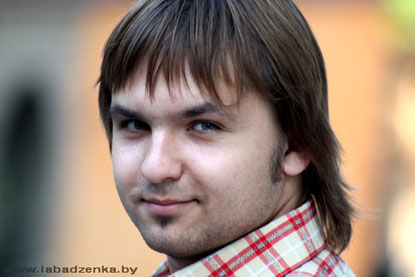 Cлоўнік беларускага студэнта за мяжой (Іспанія)
ХАДЗІЦЬ НА ТАПЫ
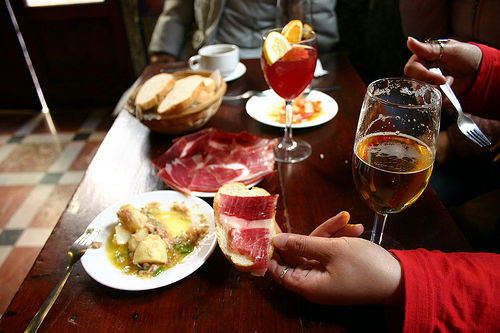 Cлоўнік беларускага студэнта за мяжой (Польшча)
КНАЙПА
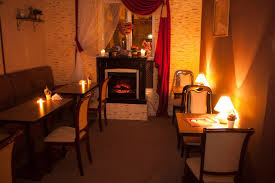 Cлоўнік беларускага студэнта за мяжой (Польшча)
СІЛКА
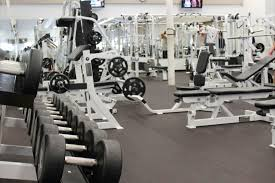 Cлоўнік беларускага студэнта за мяжой (Польшча)
ЛЕГІТКА
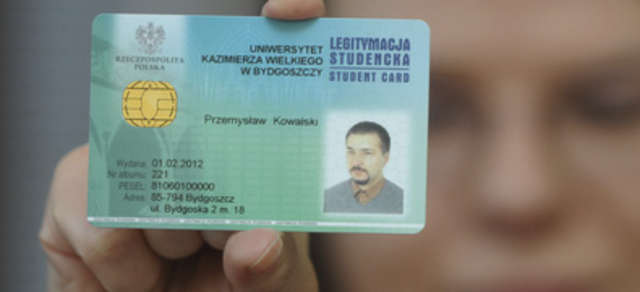 Cлоўнік беларускага студэнта за мяжой (Польшча)
ФЭЙСІК
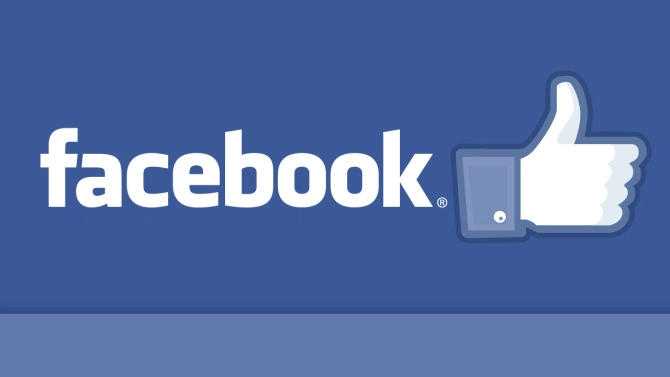 Cлоўнік беларускага студэнта за мяжой
ВІЗА
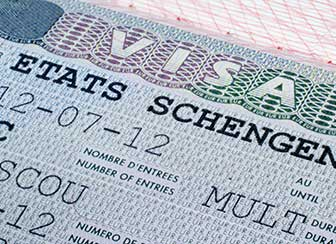 Cлоўнік беларускага студэнта за мяжой
ЧВНЖ
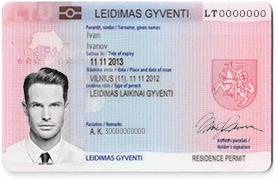 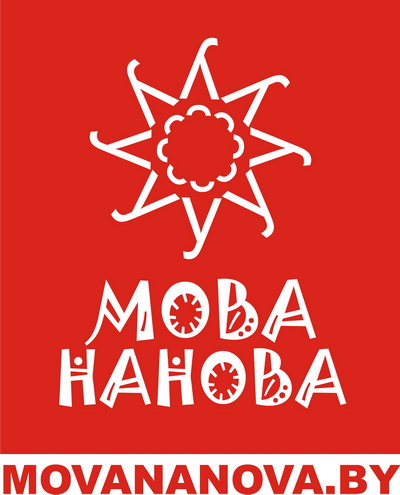